Повторение
Повторение
Повторение
2. Запишите числа, изображённые на плоскости, в алгебраической форме:
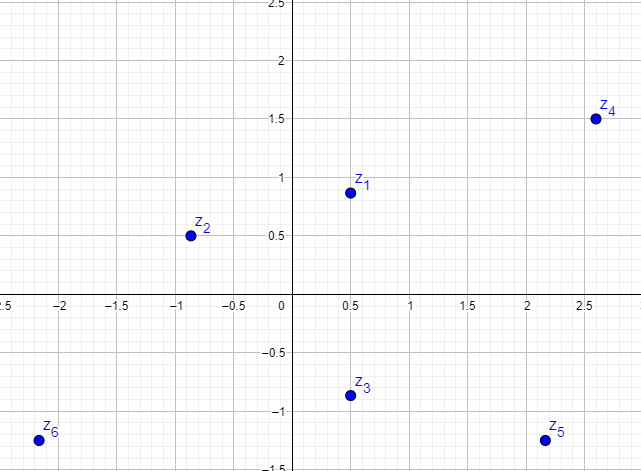 Если мы представим эти точки не в прямоугольной системе координат, а в круговой. Как можно будет записать координаты этих чисел?
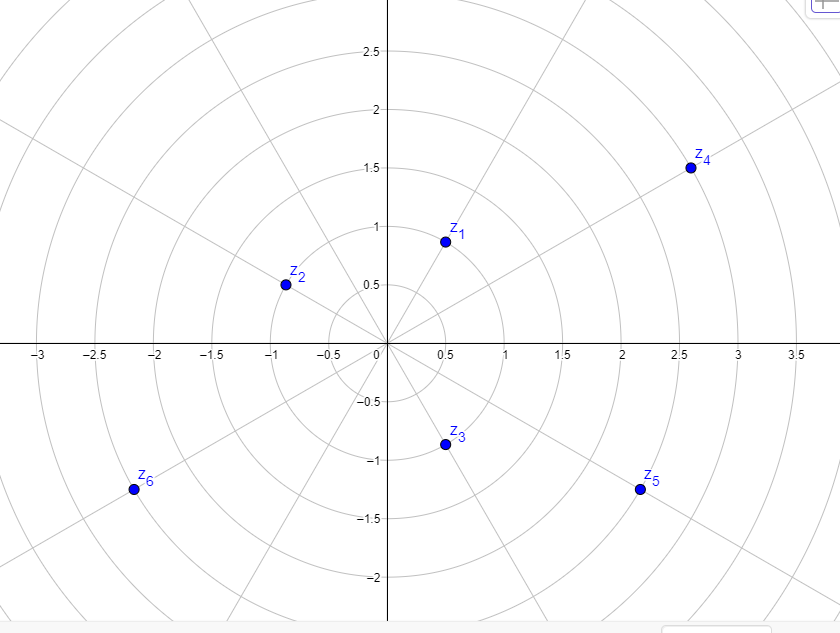 Тригонометрическая форма записи комплексного числа
Цель: изучить понятие тригонометрической формы записи комплексного числа.
Модуль комплексного числа
Модулем комплексного числа z=a+bi называется длина вектора:
Найти модуль комплексного числа:
Определение тригонометрической формы записи комплексного числа
Рассмотрим пример. Пусть дано число  z =  1+i.
у
у
у
1
1
1
3
2
1
0
х
х
х
0
1
1
0
1
Любые два аргумента комплексного числа отличаются друг от друга слагаемым, кратным 2π.	
	Для нашего примера:
Аргумент комплексного числа
Чтобы избежать неопределённости, математики договорились
Записать число в стандартной и тригонометрической форме.
z1 = 3;
Записать число в стандартной и тригонометрической форме.
Z2 = 2i.
Записать число в стандартной и тригонометрической форме.
Z3=1- i.
Внимание! В данном случае нельзя использовать четность косинуса и проводить дальнейшее «упрощение» записи.
Изобразите множество комплексных чисел, для которых:
Любой такой луч пересекается с любой такой окружностью в единственной точке. Поэтому, зная модуль и аргумент комплексного числа, можно однозначно определить само это число.

Два комплексных числа равны между собой тогда и только тогда, когда равны их модули и равны их аргументы.
Задание на урок:
№34.22 (в;г);
 №34.23 (в;г);  
№34.25(в;г).
Записать данное комплексное число в стандартной тригонометрической форме:
Записать данное комплексное число в стандартной тригонометрической форме:
Задание для самоподготовки:
п. 34;
№34.22 (а,б);
 №34.23 (а,б);  
№34.25(а,б).
Вернёмся к началу урока и запишем числа в тригонометрической
 форме:
Вернёмся к началу урока и запишем числа сначала 
в тригонометрической форме, а потом - в алгебраической:
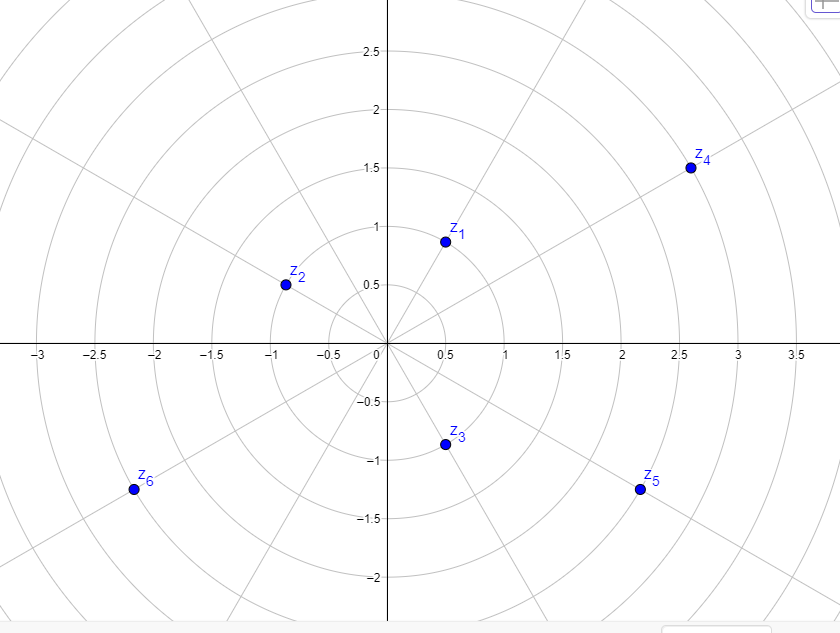 Вернёмся к началу урока и запишем числа сначала 
в тригонометрической форме, а потом - в алгебраической:
Подведение итогов: